Föreläsning 13: 
Swing (GUI), händelser, timer
TDA 545: Objektorienterad programmering
GUI = graphical user interface
Magnus Myréen

Chalmers, läsperiod 1, 2015-2016
Idag
Idag: grafiska gränssnitt; läs kap 17
swing
att hantera händelser
timers
Nästa gång fortsätter med liknande saker: grafik (också kap 17)
Idag kommer det mycket kod i presentationen.
Idén är att varje sida har all kod som behövs för att köra det exemplet.
Kopiera koden, ändra, prova själv!
Begrepp
Betyder samma sak:
grafiskt användargränssnitt
= 
   grafiskt gränssnitt
= 
   graphical user-interface
= 
   GUI
=
   användargränssnitt
= 
   user-interface
= 
   UI
Utskrift:
får fönstret nedan att hoppa fram.
En InputDialog
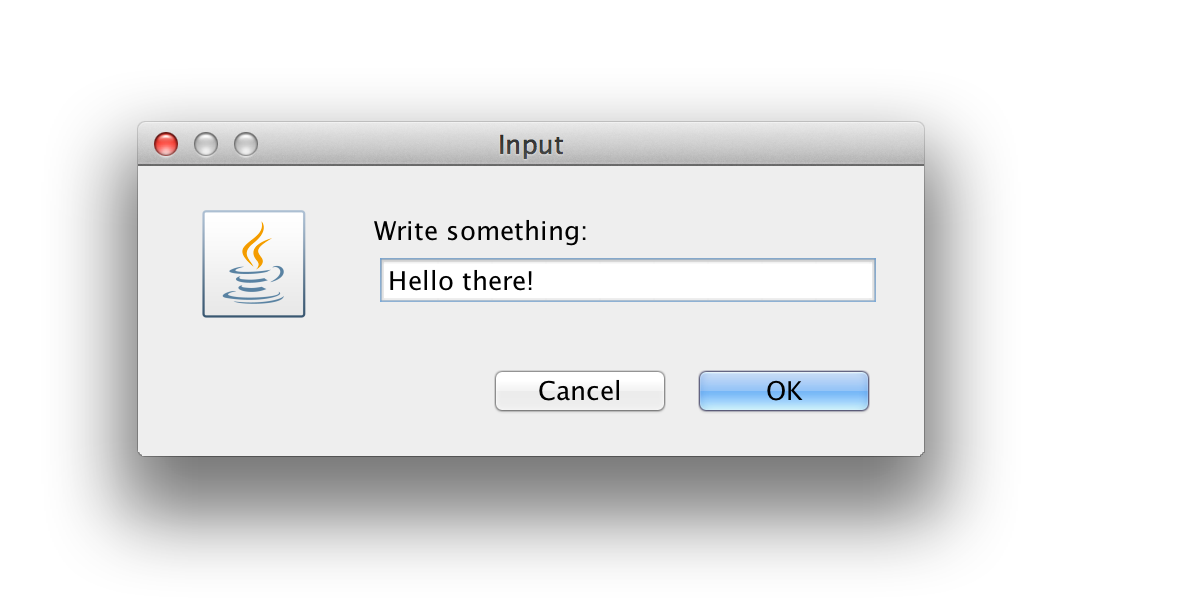 $ java Demo0
You wrote: Hello there!
Vi har ju sätt lite grafiska gränssnitt (dvs GUI) redan, t.ex.
import javax.swing.*;

public class Demo0 {
    public static void main(String[] args) {
        String ans = JOptionPane.showInputDialog("Write something:");
        System.out.println("You wrote: " + ans);
    }
}
Nästan allt annat måste 
man implementera från 
enklare objekt själv…
Obs. Flera saker finns på två ställen java.awt.* och javax.swing.*.
Att göra GUI själv
Använd javax.swing.* det är nyare och bättre.
Man behöver:
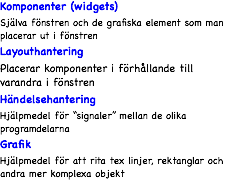 Släktträdet för Javas grafiska objekt
grupperar grafiska objekt, kan innehålla flera Component(s)
superklass för alla GUI klasser
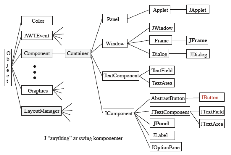 händelser
att rita direkt, 
t.ex. linjer mm.
bestämmer hur Componenter
 i Containers skall placeras
Komponenter
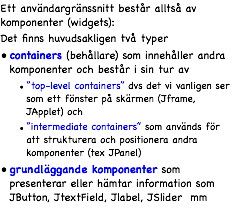 Det blir mycket arv!
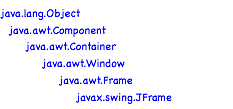 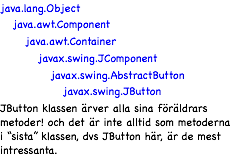 Vi börjar med:
Att skapa ett fönster (frame) och att sätta saker på det.
JFrame
en “top-level” komponent
JFrame är ett fönster som inte är placerat i ett annat fönster. 

Alla andra komponenter ligger i en JFrame (eller i en JApplet).
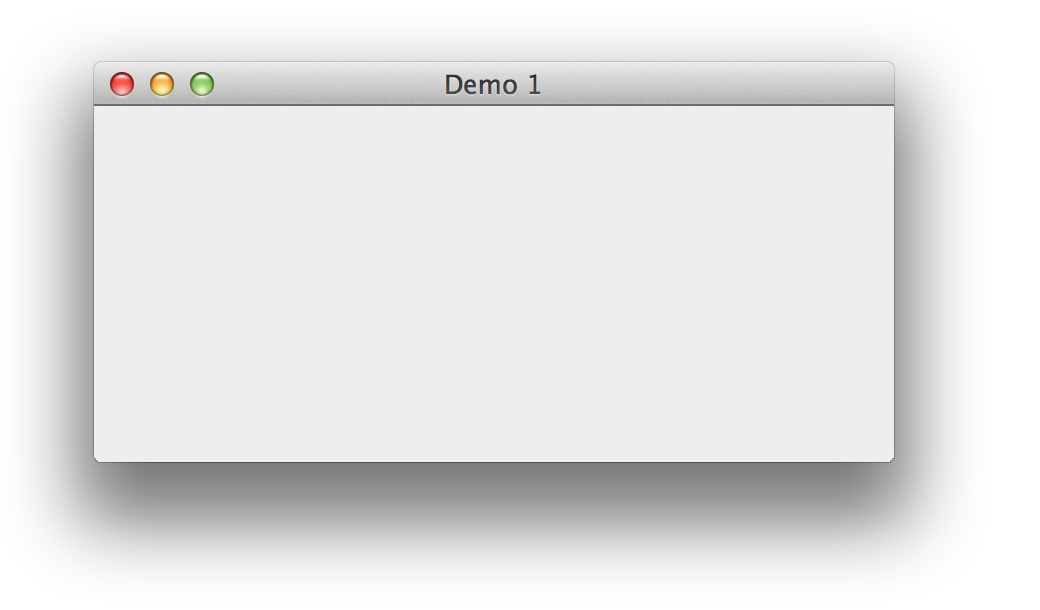 Man lägger alla komponenter i huvudytan (kallas ContentPane)
Ett tomt JFrame fönster
skapar en ny JFrame
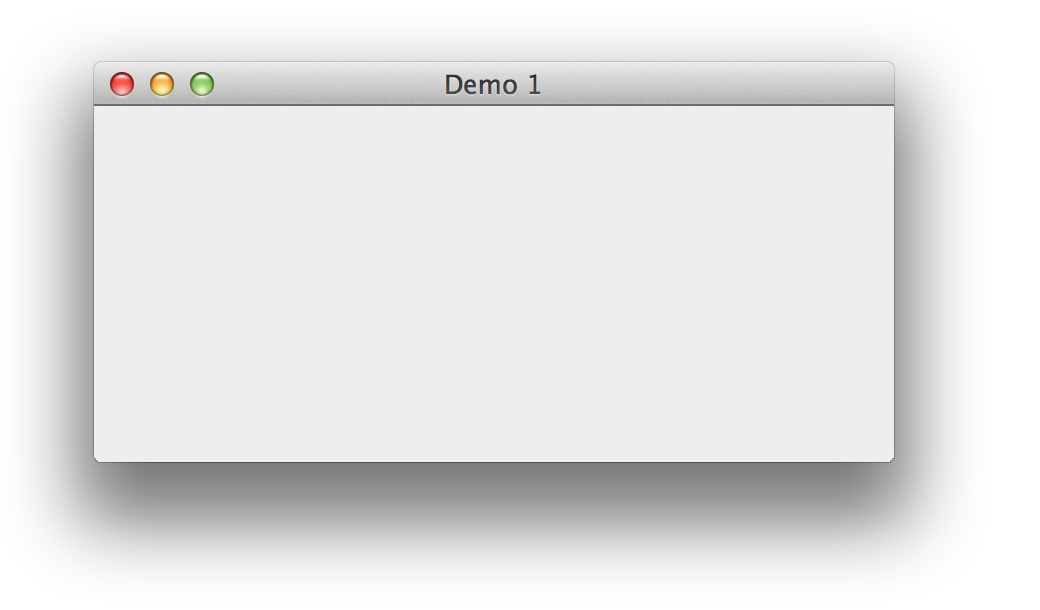 import java.awt.*;
import javax.swing.*;

public class Demo1 {
    public static void main(String[] args) {
        JFrame f = new JFrame("Demo 1");
        f.setDefaultCloseOperation(JFrame.EXIT_ON_CLOSE);
        f.setSize(400,200);
        f.setLocation(50,50);
        f.setVisible(true);
    }
}
sätter storlek och position
visar den
… på två olika sätt
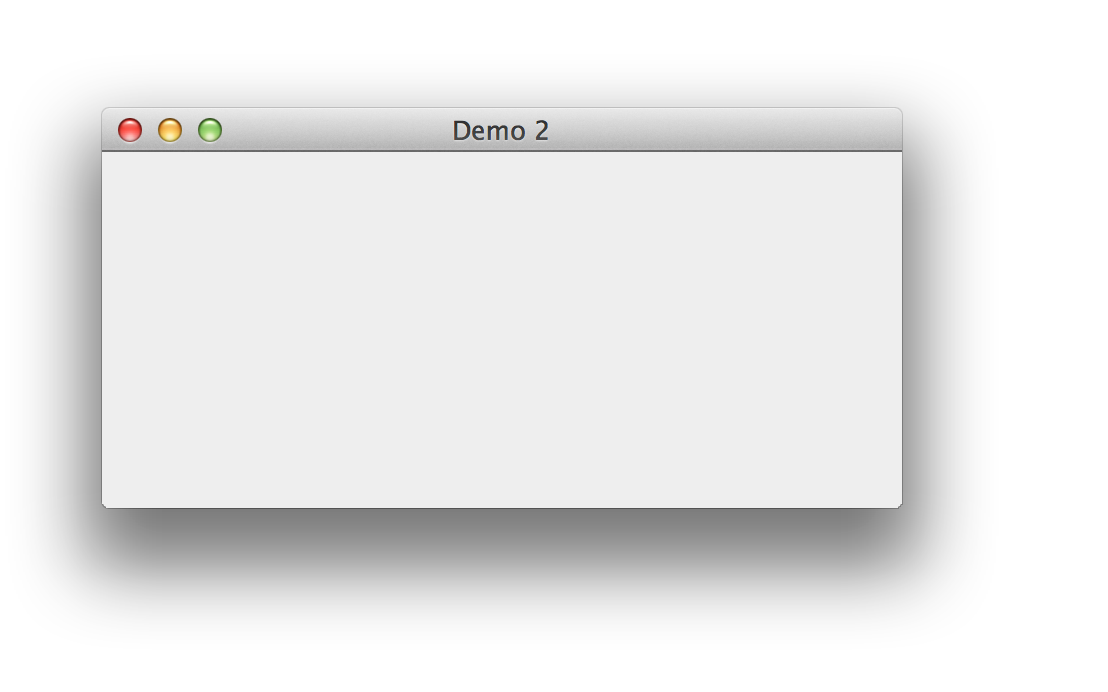 ärver JFrame!
import java.awt.*;
import javax.swing.*;

public class Demo2 extends JFrame {
    public Demo2() {
        setTitle("Demo 2");
        setDefaultCloseOperation(JFrame.EXIT_ON_CLOSE);
        setSize(400,200);
        setLocation(50,50);
        setVisible(true);
    }
    public static void main(String[] args) {
        Demo2 f = new Demo2();
    }
}
behöver inte “f.” t.ex. f.setSize
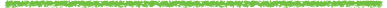 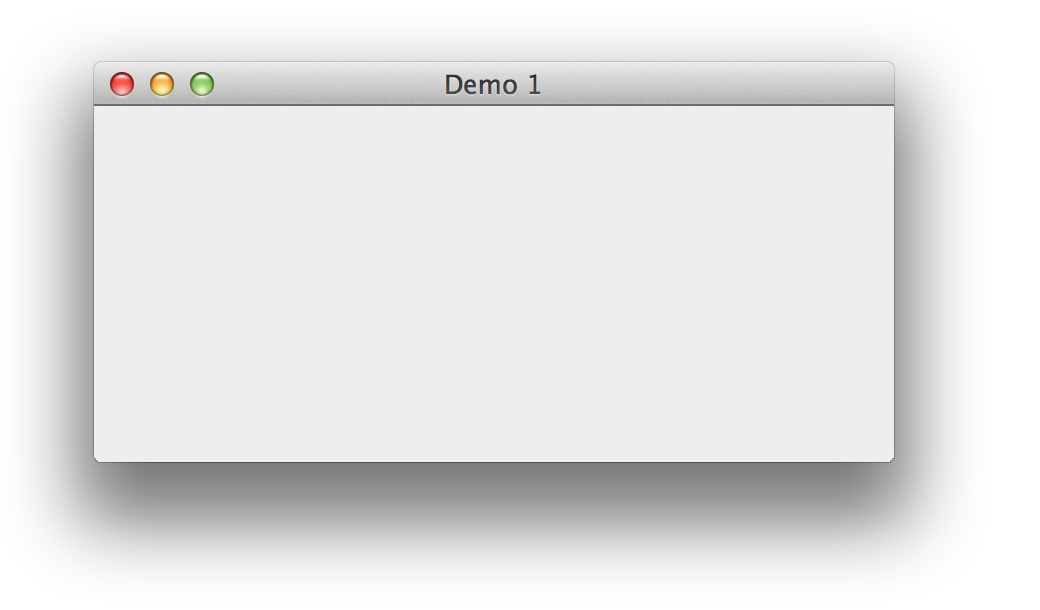 import java.awt.*;
import javax.swing.*;

public class Demo1 {
    public static void main(String[] args) {
        JFrame f = new JFrame("Demo 1");
        f.setDefaultCloseOperation(JFrame.EXIT_ON_CLOSE);
        f.setSize(400,200);
        f.setLocation(50,50);
        f.setVisible(true);
    }
}
JPanel
komponent(er) för struktur
JPanel: en “osynlig” container som innehåller andra GUI komponenter, speciellt kan den innehålla andra JPanels.
Man placerar en JPanel i en JFrame.
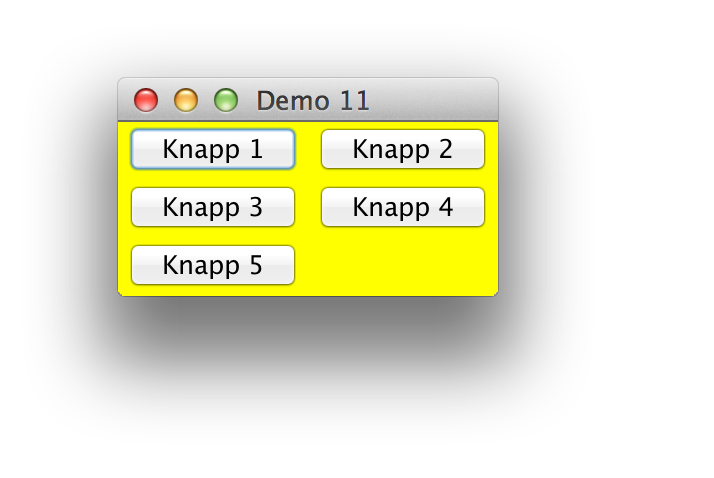 JPanels används framförallt för att gruppera och strukturera de fönster man konstruerar.
JPanel exempel
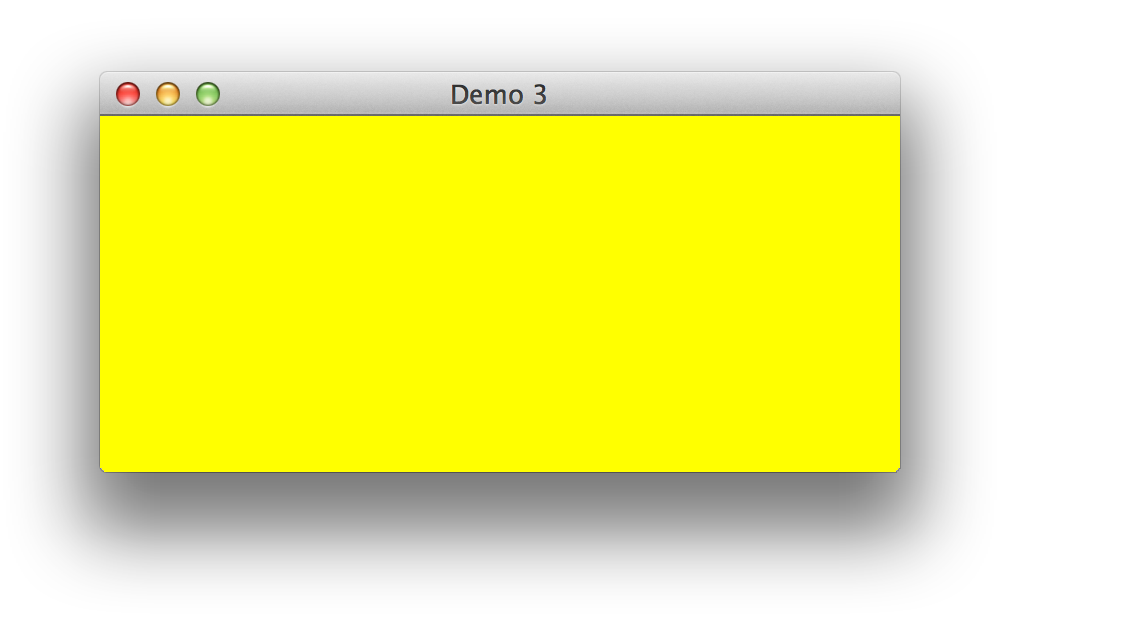 import java.awt.*;
import javax.swing.*;

public class Demo3 {
    public static void main(String[] args) {
        // skapar en 'frame' (dvs ett fönster)
        JFrame f = new JFrame("Demo 3");
        f.setDefaultCloseOperation(JFrame.EXIT_ON_CLOSE);
        f.setSize(400,200);
        f.setLocation(50,50);
        // skapa en panel
        JPanel myPanel = new JPanel();
        myPanel.setBackground(Color.yellow);
        myPanel.setLayout(new BorderLayout());
        // sätt panelen in i f
        f.add(myPanel);
        // visa ramen
        f.setVisible(true);
    }
}
skapar panelen
gör den gul
ger den en layout
säger att panelen ska ligga i JFrame fönstret
En knapp!
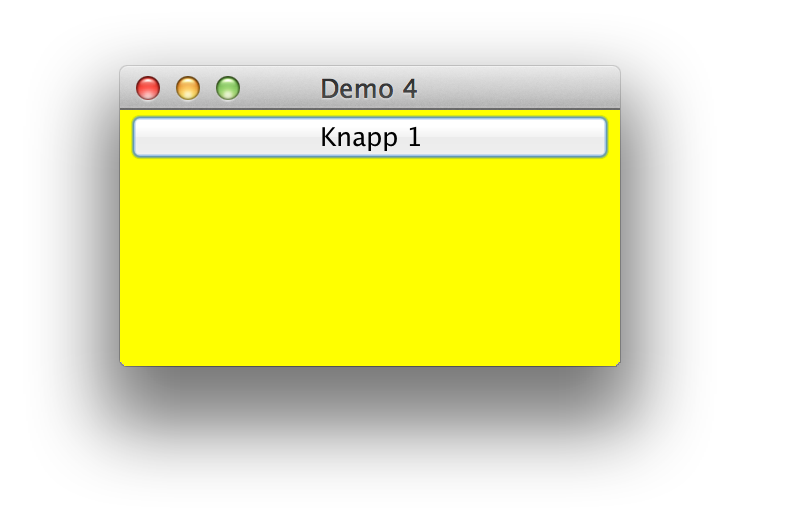 import java.awt.*;
import javax.swing.*;

public class Demo4 {
    public static void main(String[] args) {
        // skapar en 'frame' (dvs ett fönster)
        JFrame f = new JFrame("Demo 4");
        f.setDefaultCloseOperation(JFrame.EXIT_ON_CLOSE);
        f.setSize(250,150);
        f.setLocation(50,50);
        // skapa en panel
        JPanel myPanel = new JPanel();
        myPanel.setBackground(Color.yellow);
        myPanel.setLayout(new BorderLayout());
        // sätt en knapp in i panelen
        JButton button1 = new JButton("Knapp 1");
        myPanel.add(button1,BorderLayout.NORTH);
        // sätt panelen in i f
        f.add(myPanel);
        // visa ramen
        f.setVisible(true);
    }
}
skapar knappen
sätter den i övre-
(dvs norra) 
delen av panelen.
LayoutManager
t.ex. BorderLayout
En layoutmanager hjälper oss att placera ut komponenterna i fönstret (JPanel).
Varje container har en egen layoutmanager.
BorderLayout 
har fem platser för objekt: norr, söder, öst, väst och centrum
import java.awt.*;
import javax.swing.*;

public class Demo5 {
    public static void main(String[] args) {
        // skapar en 'frame' (dvs ett fönster)
        JFrame f = new JFrame("Demo 5");
        f.setDefaultCloseOperation(JFrame.EXIT_ON_CLOSE);
        f.setSize(350,150);
        f.setLocation(50,50);
        // skapa en panel
        JPanel myPanel = new JPanel();
        myPanel.setBackground(Color.yellow);
        myPanel.setLayout(new BorderLayout());
        // sätt knappar in i panelen
        JButton buttonN = new JButton("Nord");
        JButton buttonS = new JButton("Syd");
        JButton buttonE = new JButton("Öst");
        JButton buttonW = new JButton("Väst");
        JButton buttonC = new JButton("Centrum");
        myPanel.add(buttonN,BorderLayout.NORTH);
        myPanel.add(buttonS,BorderLayout.SOUTH);
        myPanel.add(buttonE,BorderLayout.EAST);
        myPanel.add(buttonW,BorderLayout.WEST);
        myPanel.add(buttonC,BorderLayout.CENTER);
        // sätt panelen in i f
        f.add(myPanel);
        // visa ramen
        f.setVisible(true);
    }
}
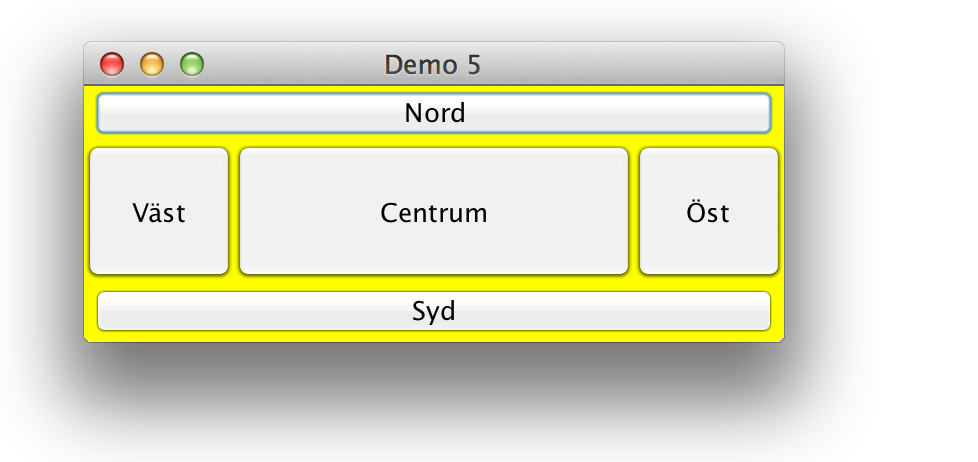 Vi sätter en knapp
 in i varje plats.
BorderLayout 
har fem platser för objekt: norr, söder, öst, väst och centrum
import java.awt.*;
import javax.swing.*;

public class Demo6 {
    public static void main(String[] args) {
        // skapar en 'frame' (dvs ett fönster)
        JFrame f = new JFrame("Demo 6");
        f.setDefaultCloseOperation(JFrame.EXIT_ON_CLOSE);
        f.setSize(350,150);
        f.setLocation(50,50);
        // skapa en panel
        JPanel myPanel = new JPanel();
        myPanel.setBackground(Color.yellow);
        myPanel.setLayout(new BorderLayout());
        // sätt knappar in i panelen
        JButton buttonN = new JButton("Nord");


        JButton buttonW = new JButton("Väst");
        JButton buttonC = new JButton("Centrum");
        myPanel.add(buttonN,BorderLayout.NORTH);


        myPanel.add(buttonW,BorderLayout.WEST);
        myPanel.add(buttonC,BorderLayout.CENTER);
        // sätt panelen in i f
        f.add(myPanel);
        // visa ramen
        f.setVisible(true);
    }
}
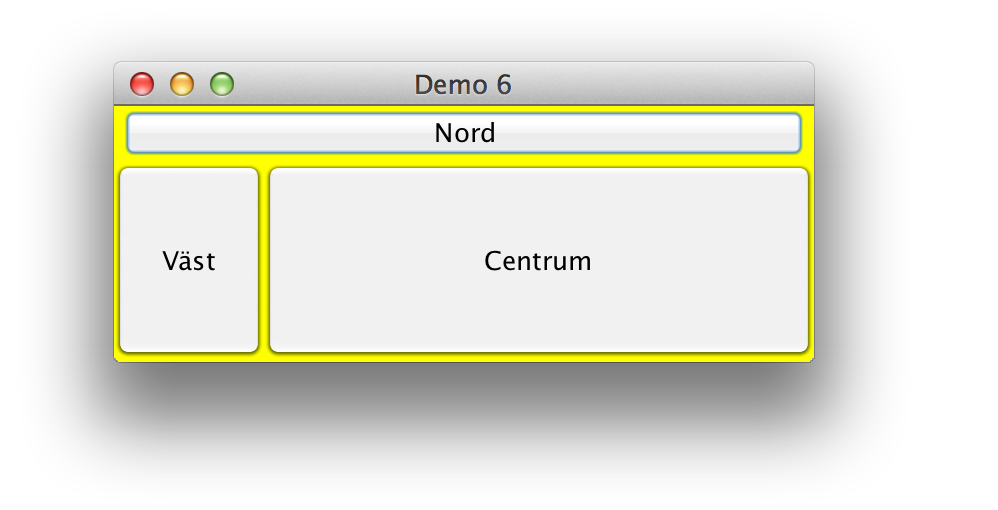 Man behöver inte sätt i varje plats.
import java.awt.*;
import javax.swing.*;

public class Demo7 {
    public static void main(String[] args) {
        // skapar en 'frame' (dvs ett fönster)
        JFrame f = new JFrame("Demo 7");
        f.setDefaultCloseOperation(JFrame.EXIT_ON_CLOSE);
        f.setSize(350,150);
        f.setLocation(50,50);
        // skapa en panel
        JPanel myPanel = new JPanel();
        myPanel.setBackground(Color.yellow);
        myPanel.setLayout(new BorderLayout());
        // sätt knappar in i panelen
        JButton buttonN = new JButton("Nord");
        JButton buttonW = new JButton("Väst");
        JButton buttonC = new JButton("Centrum");
        myPanel.add(buttonN,BorderLayout.NORTH);
        myPanel.add(buttonW,BorderLayout.WEST);
        myPanel.add(buttonC,BorderLayout.CENTER);
        // sätt panelen in i f
        f.add(myPanel);
        f.pack();
        // visa ramen
        f.setVisible(true);
    }
}
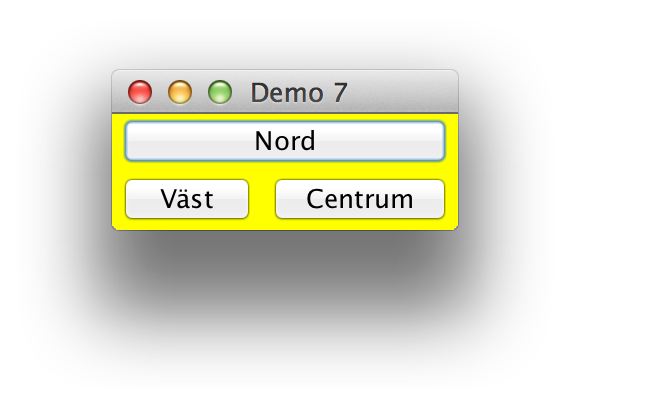 Ett anrop av “pack” innan visningen brukar ge lite bättre storlek på komponenter.
FlowLayout 
Komponenterna placeras i 
tur och ordning radvis.
import java.awt.*;
import javax.swing.*;

public class Demo8 {
    public static void main(String[] args) {
        // skapar en 'frame' (dvs ett fönster)
        JFrame f = new JFrame("Demo 8");
        f.setDefaultCloseOperation(JFrame.EXIT_ON_CLOSE);
        f.setSize(350,150);
        f.setLocation(50,50);
        // skapa en panel
        JPanel myPanel = new JPanel();
        myPanel.setBackground(Color.yellow);
        myPanel.setLayout(new FlowLayout());
        // sätt knappar in i panelen
        JButton button1 = new JButton("Knapp 1");
        JButton button2 = new JButton("Knapp 2");
        JButton button3 = new JButton("Knapp 3");
        JButton button4 = new JButton("Knapp 4");
        JButton button5 = new JButton("Knapp 5");
        myPanel.add(button1);
        myPanel.add(button2);
        myPanel.add(button3);
        myPanel.add(button4);
        myPanel.add(button5);
        // sätt panelen in i f
        f.add(myPanel);
        // visa ramen
        f.setVisible(true);
    }
}
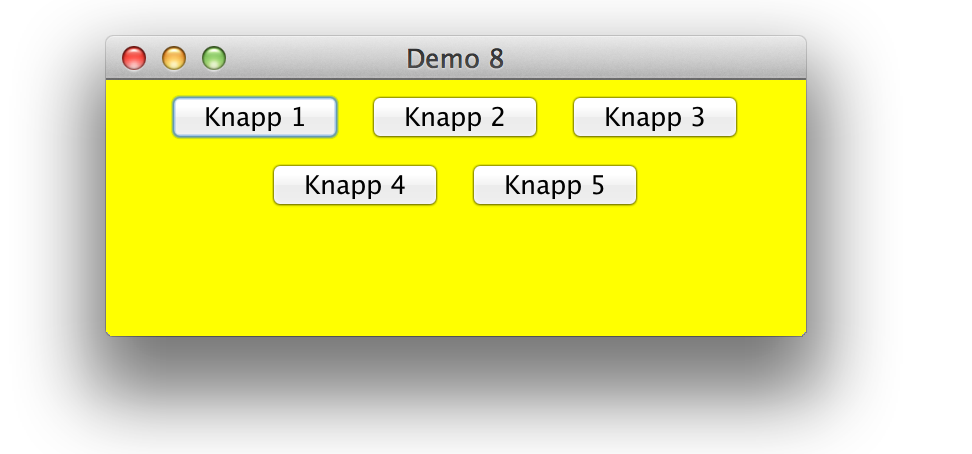 GridLayout 
Komponenterna placeras i 
rader och kolumner.
import java.awt.*;
import javax.swing.*;

public class Demo9 {
    public static void main(String[] args) {
        // skapar en 'frame' (dvs ett fönster)
        JFrame f = new JFrame("Demo 9");
        f.setDefaultCloseOperation(JFrame.EXIT_ON_CLOSE);
        f.setSize(350,150);
        f.setLocation(50,50);
        // skapa en panel
        JPanel myPanel = new JPanel();
        myPanel.setBackground(Color.yellow);
        myPanel.setLayout(new GridLayout(5,1));
        // sätt knappar in i panelen
        JButton button1 = new JButton("Knapp 1");
        JButton button2 = new JButton("Knapp 2");
        JButton button3 = new JButton("Knapp 3");
        JButton button4 = new JButton("Knapp 4");
        JButton button5 = new JButton("Knapp 5");
        myPanel.add(button1);
        myPanel.add(button2);
        myPanel.add(button3);
        myPanel.add(button4);
        myPanel.add(button5);
        // sätt panelen in i f
        f.add(myPanel);
        // visa ramen
        f.setVisible(true);
    }
}
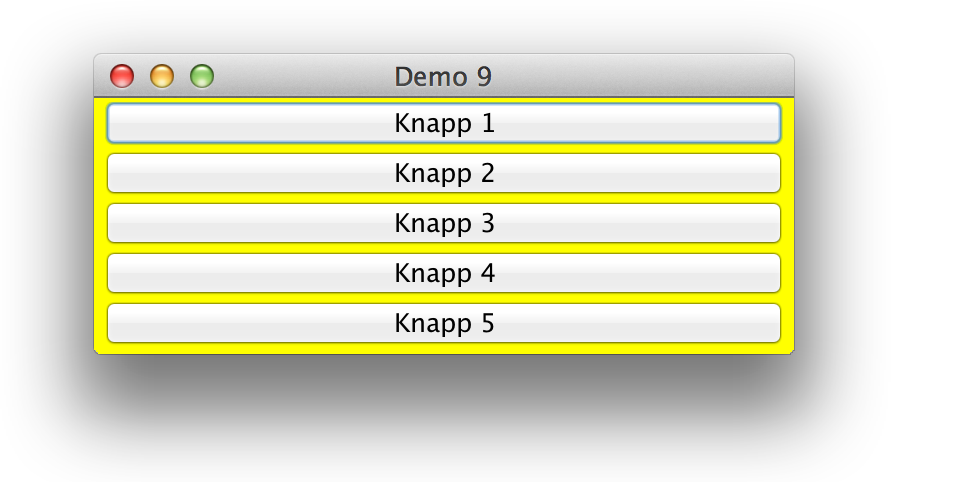 GridLayout 
Komponenterna placeras i 
rader och kolumner.
import java.awt.*;
import javax.swing.*;

public class Demo10 {
    public static void main(String[] args) {
        // skapar en 'frame' (dvs ett fönster)
        JFrame f = new JFrame("Demo 10");
        f.setDefaultCloseOperation(JFrame.EXIT_ON_CLOSE);
        f.setSize(350,150);
        f.setLocation(50,50);
        // skapa en panel
        JPanel myPanel = new JPanel();
        myPanel.setBackground(Color.yellow);
        myPanel.setLayout(new GridLayout(5,1));
        // sätt knappar in i panelen
        JButton button1 = new JButton("Knapp 1");
        JButton button2 = new JButton("Knapp 2");
        JButton button3 = new JButton("Knapp 3");
        JButton button4 = new JButton("Knapp 4");
        JButton button5 = new JButton("Knapp 5");
        myPanel.add(button1);
        myPanel.add(button2);
        myPanel.add(button3);
        myPanel.add(button4);
        myPanel.add(button5);
        // sätt panelen in i f
        f.add(myPanel); f.pack();
        // visa ramen
        f.setVisible(true);
    }
}
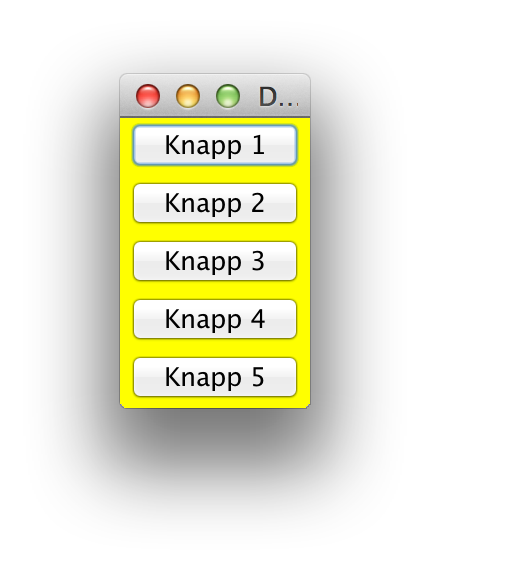 Ett anrop till “pack”.
GridLayout 
Komponenterna placeras i 
rader och kolumner.
import java.awt.*;
import javax.swing.*;

public class Demo11 {
    public static void main(String[] args) {
        // skapar en 'frame' (dvs ett fönster)
        JFrame f = new JFrame("Demo 11");
        f.setDefaultCloseOperation(JFrame.EXIT_ON_CLOSE);
        f.setSize(350,150);
        f.setLocation(50,50);
        // skapa en panel
        JPanel myPanel = new JPanel();
        myPanel.setBackground(Color.yellow);
        myPanel.setLayout(new GridLayout(3,2));
        // sätt knappar in i panelen
        JButton button1 = new JButton("Knapp 1");
        JButton button2 = new JButton("Knapp 2");
        JButton button3 = new JButton("Knapp 3");
        JButton button4 = new JButton("Knapp 4");
        JButton button5 = new JButton("Knapp 5");
        myPanel.add(button1);
        myPanel.add(button2);
        myPanel.add(button3);
        myPanel.add(button4);
        myPanel.add(button5);
        // sätt panelen in i f
        f.add(myPanel); f.pack();
        // visa ramen
        f.setVisible(true);
    }
}
Två kolmuner, tre rader.
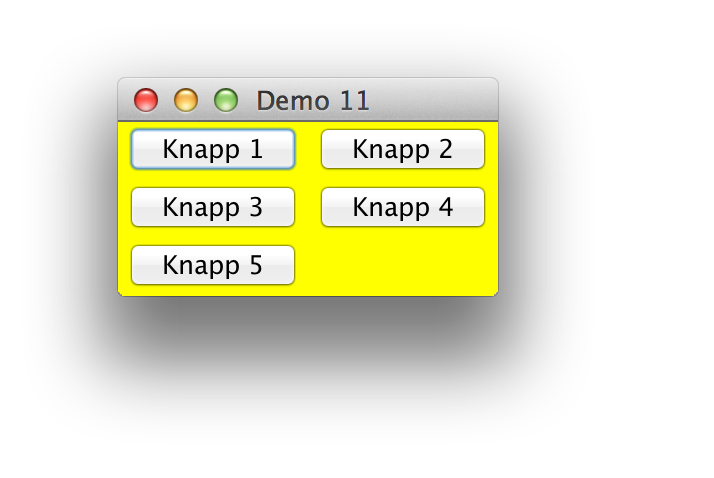 Vi sätter in objekten i ordning.
Olika objekt!
import java.awt.*;
import javax.swing.*;

public class Demo12 {
    public static void main(String[] args) {
        // skapar en 'frame' (dvs ett fönster)
        JFrame f = new JFrame("Demo 12");
        f.setDefaultCloseOperation(JFrame.EXIT_ON_CLOSE);
        f.setSize(250,120);
        f.setLocation(50,50);
        // skapa en panel
        JPanel myPanel = new JPanel();
        myPanel.setBackground(Color.yellow);
        myPanel.setLayout(new GridLayout(3,1));
        // sätt olika saker i panelen
        JLabel label = new JLabel(" Skriv en siffra: ");
        JTextField text = new JTextField("57");
        JButton button = new JButton("Skicka!");
        myPanel.add(label);
        myPanel.add(text);
        myPanel.add(button);
        // sätt panelen in i f
        f.add(myPanel);
        // visa ramen
        f.setVisible(true);
    }
}
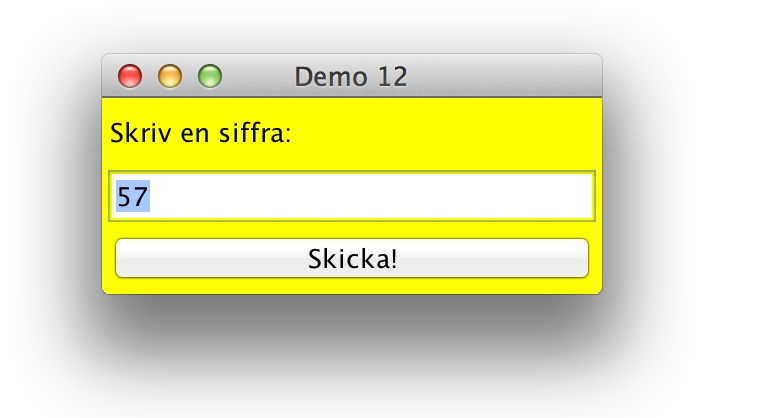 Lite text
… och en ruta där 
användaren kan skriva text
JPanel i JPanel
import java.awt.*;
import javax.swing.*;

public class Demo13 {
    public static void main(String[] args) {
        // skapar en 'frame' (dvs ett fönster)
        JFrame f = new JFrame("Demo 13");
        f.setDefaultCloseOperation(JFrame.EXIT_ON_CLOSE);
        f.setSize(250,120);
        f.setLocation(50,50);
        // skapa en panel
        JPanel myPanel = new JPanel();
        myPanel.setBackground(Color.yellow);
        myPanel.setLayout(new GridLayout(3,1));
        // sätt olika saker i panelen
        JLabel label = new JLabel(" Skriv en siffra: ");
        JTextField text = new JTextField("57");
        myPanel.add(label);
        myPanel.add(text);

        JPanel buttonPanel = new JPanel();
        buttonPanel.setBackground(Color.green);
        buttonPanel.setLayout(new FlowLayout());
        JButton button1 = new JButton("Skicka!");
        JButton button2 = new JButton("Avbryt");
        buttonPanel.add(button1);
        buttonPanel.add(button2);
        
        myPanel.add(buttonPanel);
        // sätt panelen in i f
        f.add(myPanel);
        // visa ramen
        f.setVisible(true);
    }
}
Den yttre panelen är gul och har GridLayout
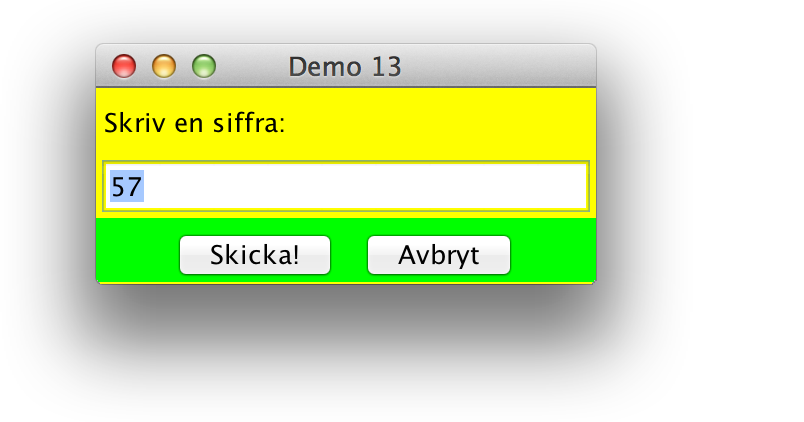 Här skapar vi en JPanel för knapparna.
Panelen har en FlowLayout
Vi sätter knapparna på knapp panelen…
… och knapp panelen på myPanel.
Andra LayoutManagers
(inte viktigt)
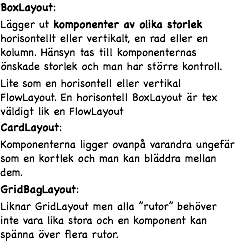 Nästa sak:
Att hantera händelser, t.ex. när användaren trycker på knappar.
Varför fungerar det?
import java.awt.*;
import javax.swing.*;

public class Demo13 {
    public static void main(String[] args) {
        // skapar en 'frame' (dvs ett fönster)
        JFrame f = new JFrame("Demo 13");
        f.setDefaultCloseOperation(JFrame.EXIT_ON_CLOSE);
        f.setSize(250,120);
        f.setLocation(50,50);
        // skapa en panel
        JPanel myPanel = new JPanel();
        myPanel.setBackground(Color.yellow);
        myPanel.setLayout(new GridLayout(3,1));
        // sätt olika saker i panelen
        JLabel label = new JLabel(" Skriv en siffra: ");
        JTextField text = new JTextField("57");
        myPanel.add(label);
        myPanel.add(text);

        JPanel buttonPanel = new JPanel();
        buttonPanel.setBackground(Color.green);
        buttonPanel.setLayout(new FlowLayout());
        JButton button1 = new JButton("Skicka!");
        JButton button2 = new JButton("Avbryt");
        buttonPanel.add(button1);
        buttonPanel.add(button2);
        
        myPanel.add(buttonPanel);
        // sätt panelen in i f
        f.add(myPanel);
        // visa ramen
        f.setVisible(true);
    }
}
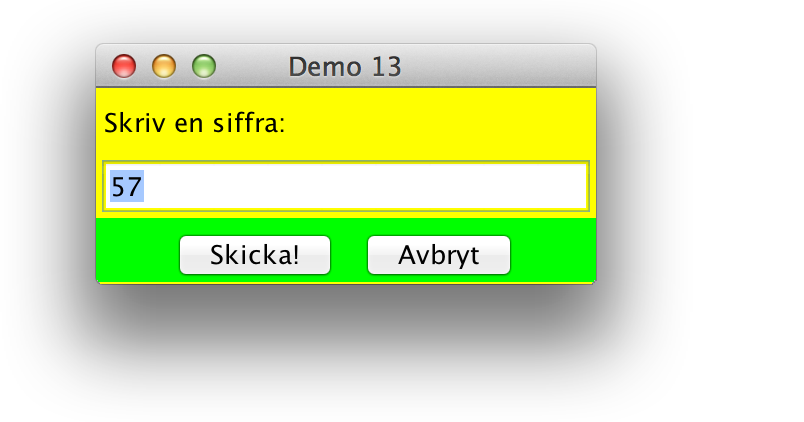 Svar: när man visar ett 
fönster så startar 
en separat process 
för händelse hantering.
Visar fönstret
Varför tar inte programmets körning slut här?
Programstyrning kontra Händelsestyrning
Programstyrning:
main styr exekveringen och man “återvänder” alltid dit.
Händelsestyrning:
I main startar man bara upp programmet.  Vanligen bara en rad eller två.
Programmet är sedan normalt passivt.
När man klickar på en knapp genereras en händelse som kör kod.
main
skapar en JFrame
JFrame visas
här efter får inte main
interferera med
händelsehanteringens 
tillstånd
GUI ritning och
händelsehantering
sker här
Mera detaljer:
Programstyrning kontra Händelsestyrning
När man klickar på en knapp genereras en händelse av typen ActionEvent.
Den fångas upp av en lyssnare av typen ActionListener (med en 
metod actionPerformed) som utför önskade åtgärder och sedan
återgår programmet till det passiva läget (dvs den lyssnar igen).
Programstyrning:
main styr exekveringen och man “återvänder” alltid dit.
För att detta skall fungera så registrerar man lyssnaren hos komponenter.
Händelsestyrning:
I main startar man bara upp programmet.  Vanligen bara en rad eller två.
Programmet är sedan normalt passivt.
När man klickar på en knapp genereras en händelse som kör kod.
Utskrift:
Lägg till en ActionListener
Hej!
Hej!
Hej!
Hej!
En klass som implementerar ActionListener…
om man trycker fyra 
gånger på knappen.
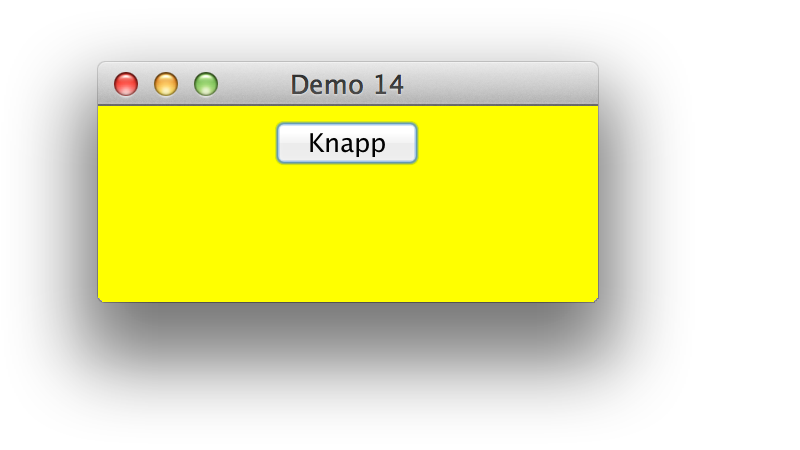 import java.awt.*;
import javax.swing.*;
import java.awt.event.*;

class DemoListener implements ActionListener {

    public void actionPerformed(ActionEvent e) {
        System.out.println("Hej!");
    }

}

public class Demo14 {
    public static void main(String[] args) {
        JFrame f = new JFrame("Demo 14");
        f.setDefaultCloseOperation(JFrame.EXIT_ON_CLOSE);
        f.setSize(250,120);
        JPanel myPanel = new JPanel();
        myPanel.setLayout(new FlowLayout());
        myPanel.setBackground(Color.yellow);
        JButton button1 = new JButton("Knapp");
        button1.addActionListener(new DemoListener());
        myPanel.add(button1);
        f.add(myPanel);
        f.setVisible(true);
    }
}
… dvs har en actionPerformed metod.
… och registreras med objektet som de ska lyssna på.
En ActionListener skapas…
att ändra tillstånd…
import java.awt.*;
import javax.swing.*;
import java.awt.event.*;

class DemoListener implements ActionListener {
    JPanel myPanel;
    boolean isBlue = false;
    public DemoListener(JPanel myPanel) {
        this.myPanel = myPanel;
    }
    public void actionPerformed(ActionEvent e) {
        if (isBlue) {
            myPanel.setBackground(Color.yellow);
            isBlue = false;
        } else {
            myPanel.setBackground(Color.blue);
            isBlue = true;
        }
    }
}

public class Demo15 {
    public static void main(String[] args) {
        JFrame f = new JFrame("Demo 15");
        f.setDefaultCloseOperation(JFrame.EXIT_ON_CLOSE);
        f.setSize(250,120);
        JPanel myPanel = new JPanel();
        myPanel.setLayout(new FlowLayout());
        myPanel.setBackground(Color.yellow);
        JButton button1 = new JButton("Byt färg");
        button1.addActionListener(new DemoListener(myPanel));
        myPanel.add(button1);
        f.add(myPanel);
        f.setVisible(true);
    }
}
Vi ändrar på färgen.
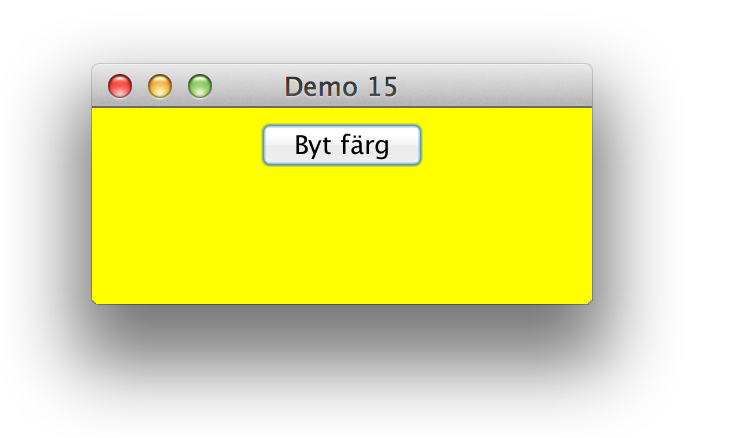 Lyssnaren ändrar på färgen när man trycker på knappen.
Färgen byts när man 
trycker på knappen.
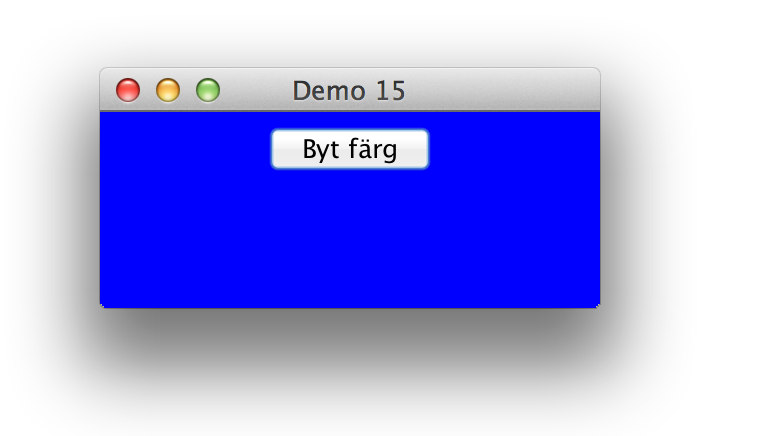 Lyssnaren måste veta vilket objekt som skall uppdateras.
… samma med arv
import java.awt.*;
import javax.swing.*;
import java.awt.event.*;

class YellowBluePanel extends JPanel
                      implements ActionListener {
    boolean isBlue = false;
    public YellowBluePanel() {
        this.setBackground(Color.yellow);
    }
    public void actionPerformed(ActionEvent e) {
        if (isBlue) {
            this.setBackground(Color.yellow);
            isBlue = false;
        } else {
            this.setBackground(Color.blue);
            isBlue = true;
        }
    }
}

public class Demo16 {
    public static void main(String[] args) {
        JFrame f = new JFrame("Demo 16");
        f.setDefaultCloseOperation(JFrame.EXIT_ON_CLOSE);
        f.setSize(250,120);
        YellowBluePanel myPanel = new YellowBluePanel();
        myPanel.setLayout(new FlowLayout());
        JButton button1 = new JButton("Byt färg");
        button1.addActionListener(myPanel);
        myPanel.add(button1);
        f.add(myPanel);
        f.setVisible(true);
    }
}
Kanske det är bättre att panelen själv lyssnar och regerar på knappar…
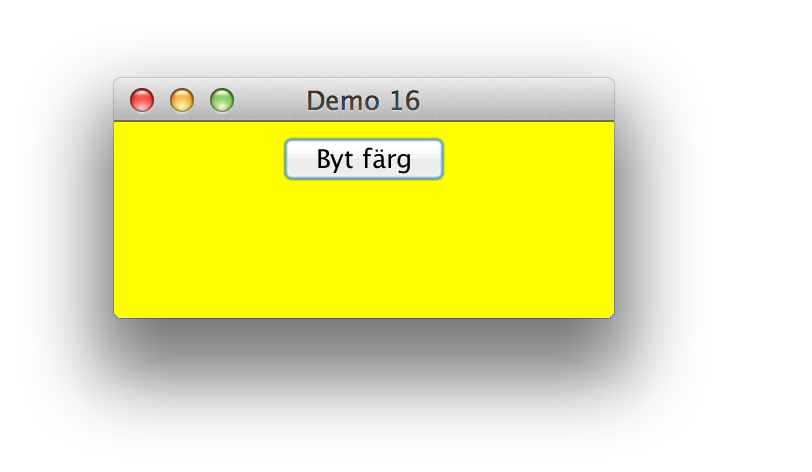 Istället för JPanel använder vi en YellowBluePanel
Färgen byts när man 
trycker på knappen.
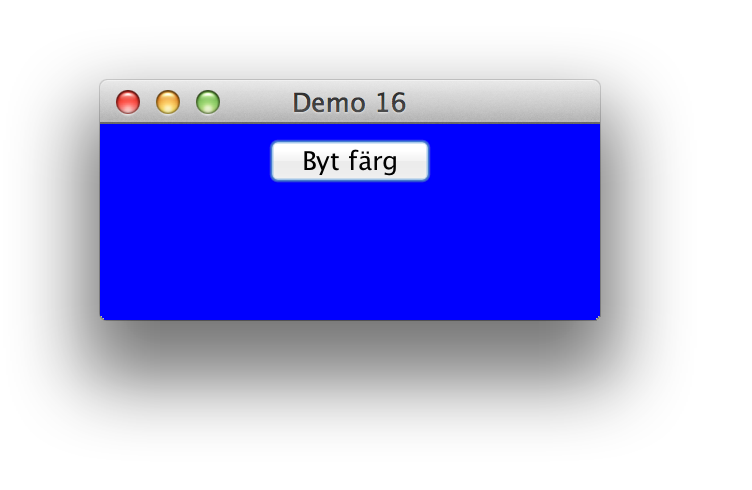 Nu är det panelen själv som lyssnar på uppdaterings signaler.
att välja färg
import java.awt.*;
import javax.swing.*;
import java.awt.event.*;

class YellowBluePanel extends JPanel
                      implements ActionListener {
    public YellowBluePanel() {
        this.setBackground(Color.yellow);
    }
    public void actionPerformed(ActionEvent e) {
        String str = e.getActionCommand();
        if (str.equals("yellow")) {
            this.setBackground(Color.yellow);
        } else if (str.equals("blue")) {
            this.setBackground(Color.blue);
        }
    }
}

public class Demo17 {
    public static void main(String[] args) {
        JFrame f = new JFrame("Demo 17");
        f.setDefaultCloseOperation(JFrame.EXIT_ON_CLOSE);
        f.setSize(250,120);
        YellowBluePanel myPanel = new YellowBluePanel();
        myPanel.setLayout(new FlowLayout());
        JButton button1 = new JButton("Gul");
        button1.addActionListener(myPanel);
        button1.setActionCommand("yellow");
        myPanel.add(button1);
        JButton button2 = new JButton("Blå");
        button2.addActionListener(myPanel);
        button2.setActionCommand("blue");
        myPanel.add(button2);
        f.add(myPanel);
        f.setVisible(true);
    }
}
Lyssnaren läser meddelandet och uppdaterar färgen enligt meddelandet.
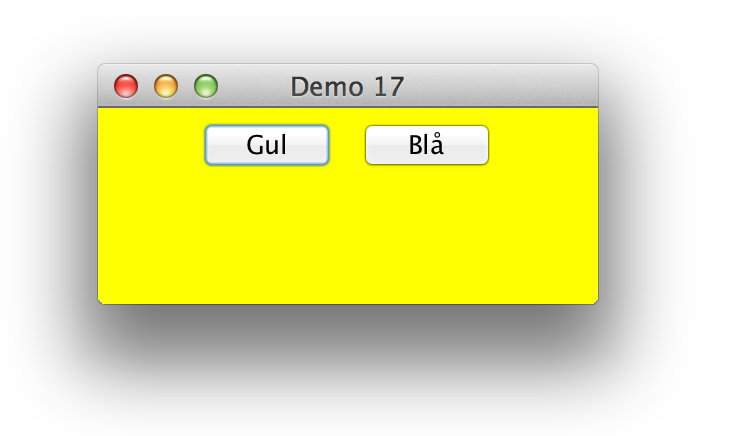 Färgen byts när man 
trycker på knapparna.
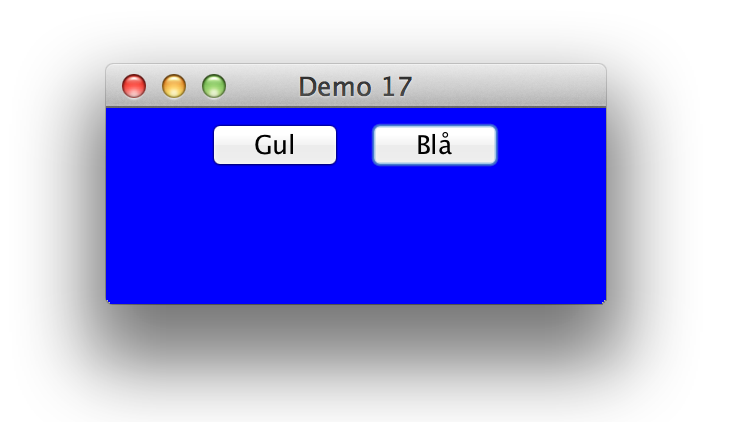 Om man trycker på button1 skickar
den nu ett meddelande “yellow”…
… samma på 
annat sätt
import java.awt.*;
import javax.swing.*;
import java.awt.event.*;

class YellowBluePanel extends JPanel
                      implements ActionListener {
    public YellowBluePanel() {
        this.setBackground(Color.yellow);
    }
    public void actionPerformed(ActionEvent e) {
        Object obj = e.getSource();
        if (obj instanceof JButton) {
            JButton b = (JButton) obj;
            String str = b.getText();
            if (str.equals("Gul")) {
                this.setBackground(Color.yellow);
            } else if (str.equals("Blå")) {
                this.setBackground(Color.blue);
            }
        }
    }
}

public class Demo18 {
    public static void main(String[] args) {
        JFrame f = new JFrame("Demo 17");
        f.setDefaultCloseOperation(JFrame.EXIT_ON_CLOSE);
        f.setSize(250,120);
        YellowBluePanel myPanel = new YellowBluePanel();
        myPanel.setLayout(new FlowLayout());
        JButton button1 = new JButton("Gul");
        button1.addActionListener(myPanel);
        myPanel.add(button1);
        JButton button2 = new JButton("Blå");
        button2.addActionListener(myPanel);
        myPanel.add(button2);
        f.add(myPanel);
        f.setVisible(true);
    }
}
Istället kan vi kolla vilken knapp som användes…
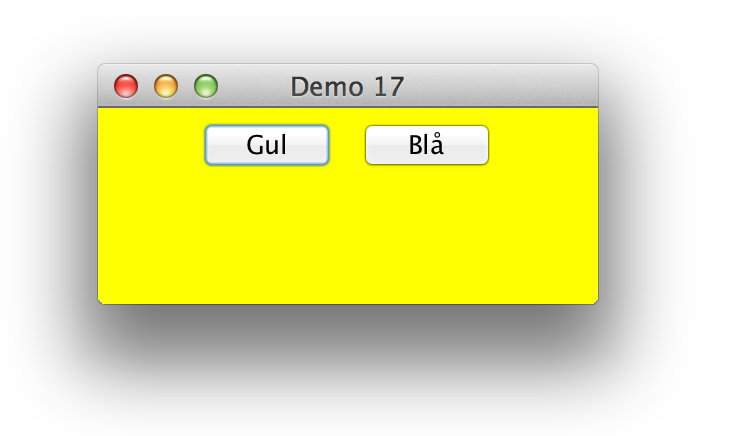 … och läsa texten på den knappen.
Färgen byts när man 
trycker på knapparna.
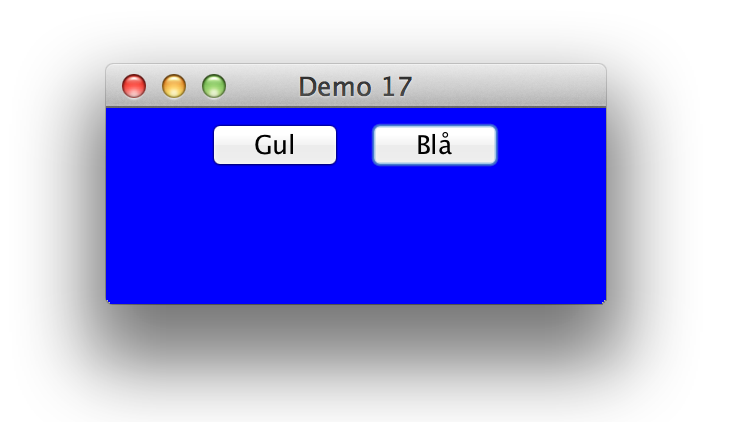 Obs. Det finns flera rätta sätt att göra samma sak!
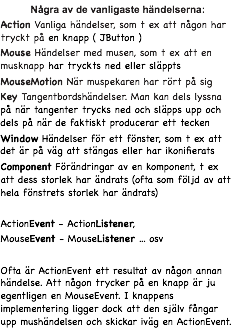 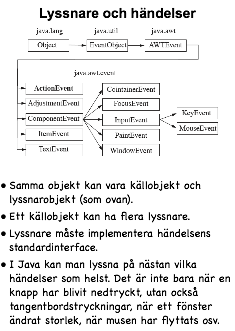 Nästa sak:
Timer — behöver också en ActionListener
Timer
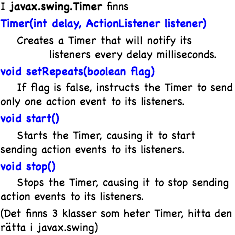 Utskrift:
Skapa ett Launch program!
$ java Launch 5
4 seconds left...
3 seconds left...
2 seconds left...
1 seconds left...
0 seconds left...
Launch!
import java.awt.event.*;
import javax.swing.Timer;

public class Launch implements ActionListener {

    private int i;

    public Launch(int i) {
        this.i = i;
    }

    public void actionPerformed(ActionEvent e) {
        System.out.println(i + " seconds left...");
        if (i == 0) {
            System.out.println("Launch!");
            System.exit(0);
        } else {
            i = i - 1;
        }
    }

    public static void main(String[] args) {
        int i = Integer.parseInt(args[0]);
        Launch l = new Launch(i);
        Timer t = new Timer(1000,l);
        t.start();
    }

}
Startar händelsehanteringsprocessen.
Problem 5 är relevant
http://www.cse.chalmers.se/edu/year/2013/course/tda545/courseMtrl/sampleExams/2013.10.24.pdf
Räknare till tentan (Main.java)
import java.awt.*;
import java.awt.event.*;
import javax.swing.*;

public class Main implements ActionListener {

    public Main() {
    	JFrame f = new JFrame();
        f.setDefaultCloseOperation(JFrame.EXIT_ON_CLOSE);
        f.setSize(250,120);
        f.setLocation(50,50);
        JPanel panel = new JPanel(new GridLayout(2,1));
        JLabel label1 = new JLabel("Vill du lära dig Java?", SwingConstants.CENTER);
        panel.add(label1);
        JPanel buttonPanel = new JPanel(new FlowLayout());
        JButton button1 = new JButton("Ja!");
        JButton button2 = new JButton("Kanske lite senare...");
        button1.addActionListener(this);
        button1.setActionCommand("yes");
        button2.addActionListener(this);
        button2.setActionCommand("no");
        buttonPanel.add(button1);
        buttonPanel.add(button2);
        panel.add(buttonPanel);
        f.add(panel);
        f.pack();
        f.setVisible(true);
    }

    public void actionPerformed(ActionEvent e) {
        String str = e.getActionCommand();
        if (str.equals("yes")) {
            System.exit(0);
        } else if (str.equals("no")) {
            Stress s = new Stress();
        }
    }

    public static void main (String [] args) {
        Main q = new Main();
    }

}
Räknare till tentan (Stress.java)
import java.awt.*;
import java.awt.event.*;
import javax.swing.*;
import java.time.*;
import java.time.temporal.ChronoUnit;

public class Stress implements ActionListener {

    JLabel timeLabel;

    private int mode = 2;

    public void toggle() {
        mode = (mode + 2) % 3;
    }

    public Stress() {

    	FullScreenFrame ff = new FullScreenFrame();
        JPanel panel = new JPanel(new GridLayout(3,1));
        panel.setBackground(Color.BLACK);
        MaxLabel label1 = new MaxLabel(" Men det är ju bara ");
        MaxLabel label2 = new MaxLabel(" " + timeLeftSecs() + " ");
        MaxLabel label3 = new MaxLabel(" sekunder till tentan! ");
        panel.add(label1);
        panel.add(label2);
        panel.add(label3);
        ff.add(panel);

 	ff.validate();
        ff.showFullScreen();

        label1.maximiseFont();
        label2.maximiseFont();
        label3.maximiseFont();

        timeLabel = label2;
        Timer t = new Timer(10,this);
        t.start();

        label1.setForeground(Color.WHITE);
        label2.setForeground(Color.YELLOW);
        label3.setForeground(Color.WHITE);

        label1.addMouseListener(new StressExit());
        label2.addMouseListener(new StressMode(this));
        label3.addMouseListener(new StressExit());

    }
public String timeLeftSecs() {
        LocalDateTime tentan = LocalDateTime.of(2014,10,31,8,30,00);
        LocalDateTime nu = LocalDateTime.now();
        long left = nu.until(tentan,ChronoUnit.MILLIS);
        if (mode == 0) {
            return "" + (left / 1000);
        } else if (mode == 1) {
            return (left / 1000) + "," + ((left / 100) % 10);
        } else {
            if ((left / 10) % 100 < 10) {
                return (left / 1000) + ",0" + ((left / 10) % 100);
            } else {
                return (left / 1000) + "," + ((left / 10) % 100);
            }
        }
    }

    public void actionPerformed(ActionEvent e) {
        timeLabel.setText(" " + timeLeftSecs() + " ");
    }

    public static void main (String [] args) {
        Stress s = new Stress();
    }

}

class StressMode implements MouseListener {

    Stress s;

    public StressMode(Stress t) {
        s = t;
    }

    public void mouseClicked(MouseEvent e) {
        s.toggle();
    }

    public void mouseEntered(MouseEvent e) {}
    public void mouseExited(MouseEvent e) {}
    public void mousePressed(MouseEvent e) {}
    public void mouseReleased(MouseEvent e) {}

}

class StressExit implements MouseListener {

    public void mouseClicked(MouseEvent e) {
        System.exit(0);
    }

    public void mouseEntered(MouseEvent e) {}
    public void mouseExited(MouseEvent e) {}
    public void mousePressed(MouseEvent e) {}
    public void mouseReleased(MouseEvent e) {}

}
Räknare till tentan (FullScreenFrame.java)
import java.awt.*;
import javax.swing.*;

public class FullScreenFrame extends JFrame {

    private GraphicsDevice device;

    public FullScreenFrame() {
        GraphicsEnvironment ge =
            GraphicsEnvironment.getLocalGraphicsEnvironment();
        device = ge.getDefaultScreenDevice();
    }

    public void showFullScreen() {
        if (device.isFullScreenSupported()) {
            setUndecorated(true);
            device.setFullScreenWindow(this);
        } else {
            System.err.println("Full screen not supported.");
            System.exit(1);
        }
    }

}
Räknare till tentan (MaxLabel.java)
import java.awt.*;
import javax.swing.*;

public class MaxLabel extends JLabel {

    public MaxLabel(String text) {
        super(text,SwingConstants.CENTER);
    }

    public void maximiseFont() {
        Font font = this.getFont();
        String text = this.getText();
        int maxWidth = this.getWidth();
        int maxHeight = this.getHeight();
        int stringWidth = this.getFontMetrics(font).stringWidth(text);
        int size = 3;
        while (true) {
            Font newFont = new Font(font.getName(), Font.PLAIN, size+1);
            int newWidth = this.getFontMetrics(newFont).stringWidth(text);
            if (maxWidth < newWidth) {
                break;
            }
            font = newFont;
            size++;
        }
        while (maxHeight < this.getFontMetrics(font).getHeight()) {
            size--;
            font = new Font(font.getName(), Font.PLAIN, size);
        }
        this.setFont(font);
    }

}